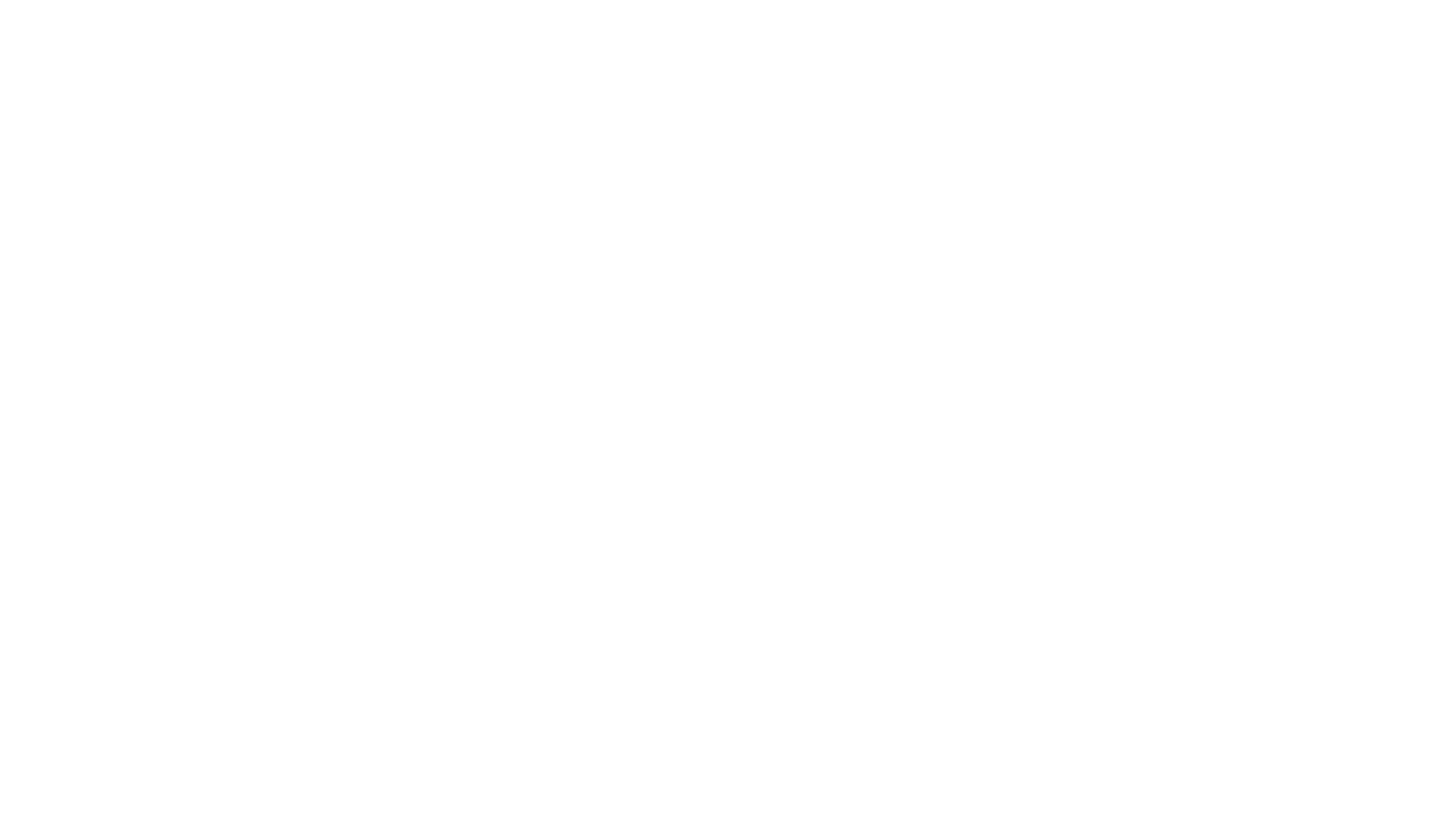 transference (as of rights, powers, property, or responsibility) to another especially : the surrender of powers to local authorities by a central government
Devolution